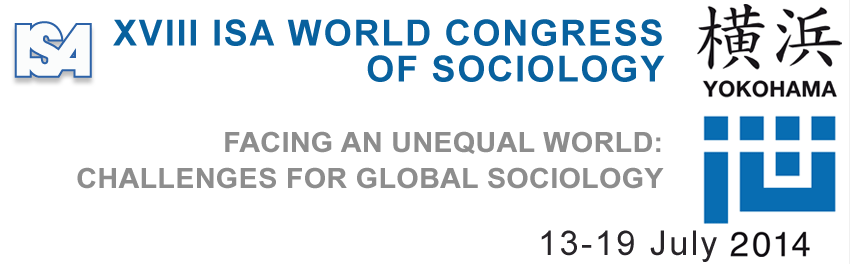 Friday 18 July
17:30-19:20: 127 New Roles of Men and Women and
Implications for Society
What contributes to a satisfactory work-family balance? A longitudinal analysis of Egalitarian First Time Parents in Spain
M. José González (UPF); Irene Lapuerta (UPNA); 
Teresa Martin García (CSIC); Marta Seiz (CSIC)
1. Research questions
Is the satisfaction of couples with their reconciliation arrangements related to the extent to which these meet initial expectations?

To what extent do first-time fathers anticipate the need to make adjustments to their daily routines in order to reconcile care and employment? 

Which institutional settings facilitate a more satisfactory work-life balance for egalitarian couples having made the transition to parenthood?
2. Background: Work-Life Balance, Gender Equality and the Transition to Parenthood
The work-family literature is dominated by a conflict perspective (scarcity hypothesis): it is assumed that individuals who participate in multiple roles (e.g. those related to work and family) inevitably experience conflict and stress that detract from their quality of life (Marks, 1977; Sieber,1974) . 
Other authors emphasize that the advantages of pursuing multiple roles are likely to outweigh the disadvantages (an expansionist hypothesis) (Barnett & Baruch, 1985; Marks,1977; Sieber, 1974).
Researchers have also posited that sex-role attitudes influence the experience of multiple roles: individuals with traditional attitudes are more likely to experience strains, whereas individuals with egalitarian attitudes are more likely to experience role gratification (Barnett & Baruch, 1985; Gerson, 1985; Marshall & Barnett, 1991). E.g.: within a two-earner family, the man's attitude towards his partner's employment may also be important, at least for his own well-being (Kessler & McRae, 1982).
(a) New insights in the discussion:
Variations in paternal involvement in the transition to fatherhood (Habib, 2012) as a means of understanding the emergence of a new identity status, that is, becoming a father (identity theory).

Three dimensions of paternal involvement (Lamb, Pleck, Charnov, and Levine (1985, 1987): (1) engagement (e.g. time in caregiving and play); (2) accessibility (availability time); (3) and responsibility (e.g. making decisions for the child). Implicit in these dimensions is the notion of positive paternal involvement, which is likely to promote a healthy development of the child.
(b) New insights in the discussion:
Literature on violated expectations, which are found to be a stronger predictor of depression and relationship satisfaction than the reported division of labour (Biehle & Mickelson, 2012).
Violated expectations may lead to less satisfaction with the transition to parenthood (e.g., Belsky, 1985; Khazan, McHale, & Decourcey, 2008): researchers have argued that the actual division of childcare is less important than whether the division meets one’s expectations.
3. Hypotheses
H1:  The higher the degree of dissonance between expectations (the couples’ ideal organization) and reality (the couples’ actual time allocation to care and employment), the higher the degree of dissatisfaction (Violated expectations) -> Longitudinal & relational hypothesis. 
H2:  Fathers-to-be who anticipate changes with the arrival of the child are more likely to develop a “positive paternal involvement”,  which also favours marital satisfaction and satisfaction with the reconciliation strategy (Paternal involvement) -> Longitudinal & relational hypothesis. 
H3: Satisfactory reconciliation strategies (i.e.  a high level of satisfaction within the couple) are largely explained by a favourable institutional context such as a friendly work environment, accessibility to services, time or other resources (Institutional context). -> Cross-sectional & relational hypothesis.
2. The Spanish case study in context
Figure 1: Activity rates by gender and age groups (30-34 & 35-39) in Spain, 1998-2014.
High unemployment rates:  26% in 2014 (33% in the age group 25-29 and 54% under age 25).
24% women and 22% men with a fixed-term job (14% and 13% EU-28) -> 32.4% below age 40 (vs. 20.7% EU-28).
Workplace practices:  long working hours, low working-time flexibility & male enterprise culture in the private sector. 
Familist Welfare State:  Only 1.5% of the social public expenditure is devoted to family (2,3% OECD average in 2009).
4. Sample
32 Couples expecting their first child (sub-sample from 68 couples from international research project TransParent).

Bi-active couples (both partners in the labour market)

Egalitarian practices: she does not do more than 60% of the housework and he does at least 40% (self-declared) excluding domestic help.

Longitudinal sample: interviewed in 2011 (at the time of the pregnancy) and again in 2013 (child at pre-school age)
Table 1. Characteristics of the sample: egalitarian bi-active couples, first wave (2011): data sorted by women’s income level
5.1. Main results (H1: Violate expectations)
Most men in our sample are satisfied with the reconciling strategy; half women are unsatisfied.
Satisfied couples are those who meet their expectations concerning care & work
Some women are satisfied with an unbalance work-family: (1) different notions of parenthood (construction of motherhood/ fatherhood);  (2) mothers are resigned to the fathers work constraints when they exhibit at least engagement and accessibility.
Unsatisfied mothers face strong dissonance: (1) gap between expectations and reality concerning fathers involvement (only engagement) -> dissatisfaction with the partner; (2) mothers with high level of marital satisfaction but unable to fulfill their own ideal of motherhood (they feel guilty): work constraints -> dissatisfaction with themselves.
High income couple (hypogamy), she university studies; he secondary studies; both top managers (he in small company; she in a large company) -> unsatisfied mother (violated expectations)
1st wave:
TERESA: you know, I wish he could do the same… [caring] but, uh, uh, looking for the time, finding the time to be together the three of us...  I guess he will, but it will definitely be harder for him than for me.
2nd wave:
TERESA:  … I’m really fed up, he does something at home […] but I see that all the caring is on my shoulders, and I was talking to a friend and we realized that it has nothing to do with wages or your position at work or whether men do more hours at work, because we both work the same and the responsibility basically lies on me and if we talk about wages, I have a higher wage and still…
5.2. Main results (H2: Paternal involvement)
Few fathers-to-be anticipate a “positive parental involvement”. 

Fathers who anticipate changes (1st wave) in at least two dimensions, self-identity (they imagine themselves caring) and paid-work, are those who further develop a positive fatherhood (2nd wave).
5.3. Main results (H3: Institutional Context)
The most satisfied couples combine considerable time-availability for care for at least one of the partners + flexibility for the other one so that both can be involved: more prevalent in public sector, with employment stability, and in private companies with good work atmosphere & relations between co-workers
In the least satisfied couples at least one partner faces a family-hostile work environment: culture of presentialism, long work hours,  masculinized environments leaving little room for flexibility or use of legal rights
 Key role of the extended family (i.e. grandparents):  can compensate for a negative institutional context & increases satisfaction when the latter is favourable.
6. Conclusions
Egalitarian couples??? 
The arrival of the first child reveals major differences in the ideals about motherhood/ fatherhood
Why so many fist-time fathers are satisfied & so many mothers unsatisfied?
Mothers need to fulfil the three dimensions (engagement; accessibility and responsibility) = fathers are satisfied if they are engaged or accessible (less demanding parenthood)